Difficulties are just things to overcome, after allSir Ernest Henry Shackleton: Explorer, legend, personal hero of mine!!
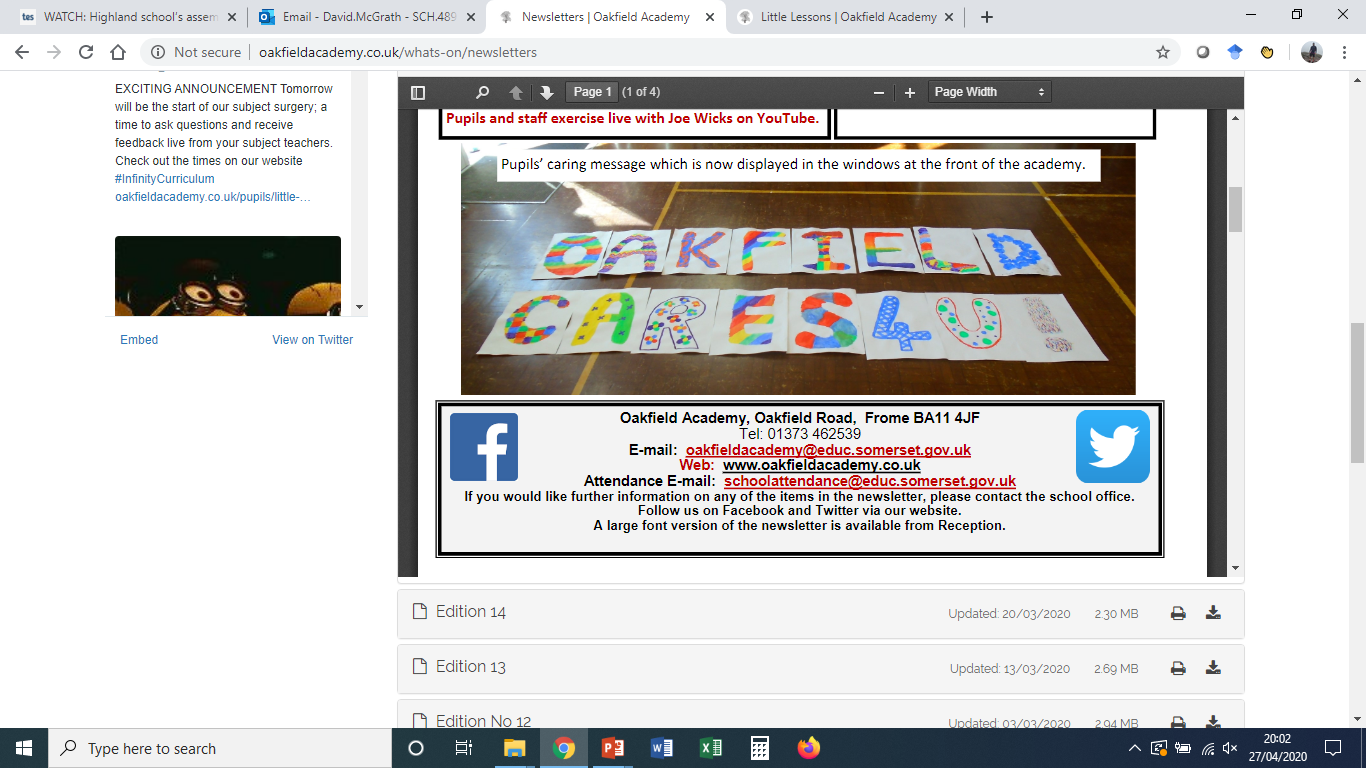 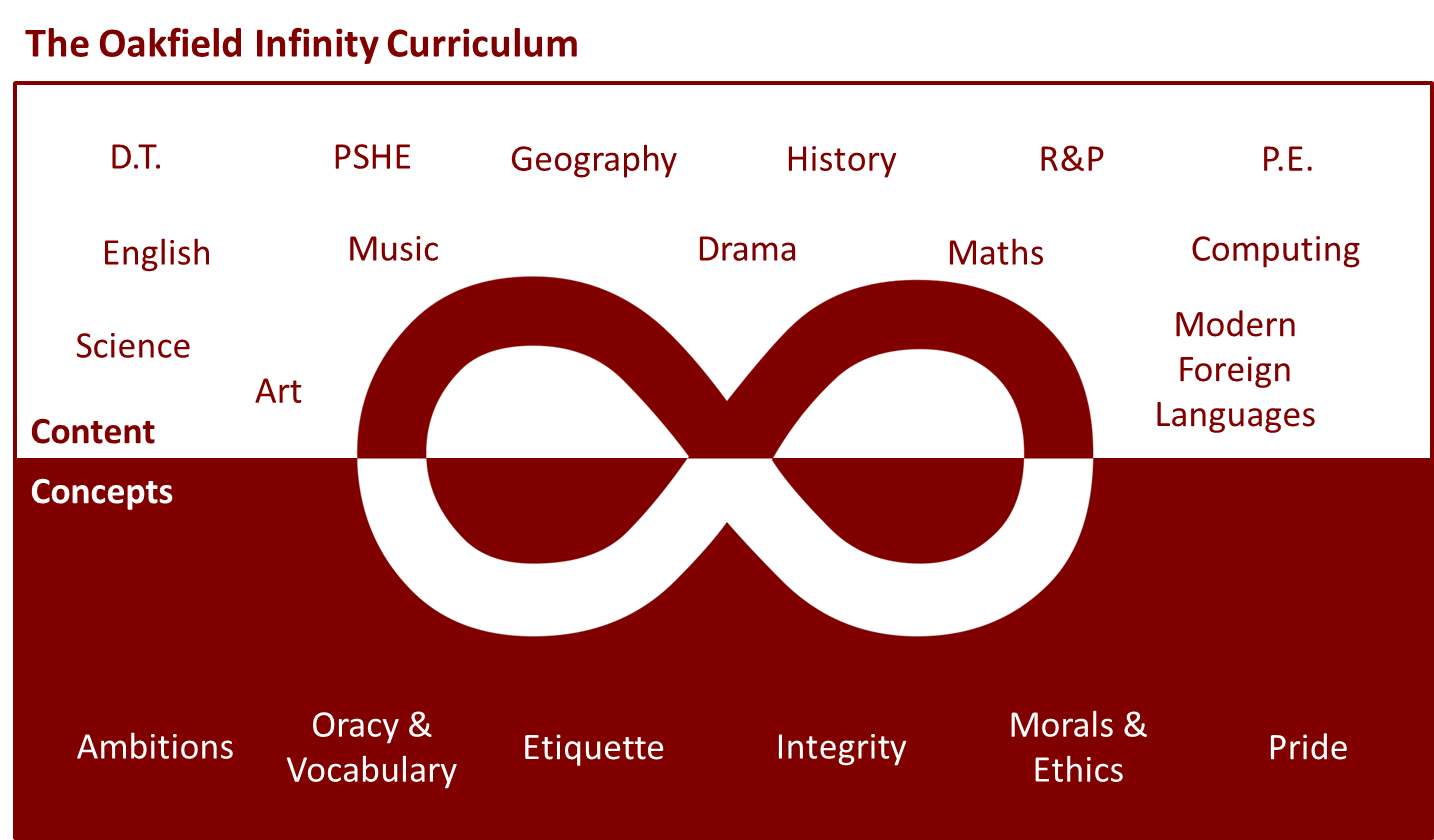 Never have these core concepts been so important
Our Days here at Oakfield
9:00am: Joe Wicks Workout

11:00: David Walliams Stories


Just a mixture of activities to support us all in these surreal and odd times
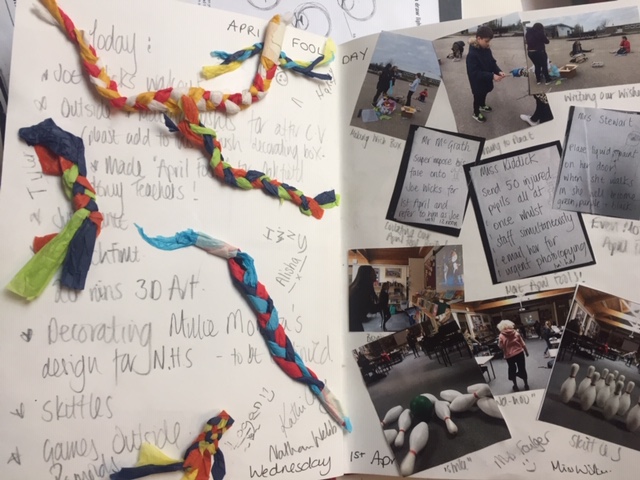 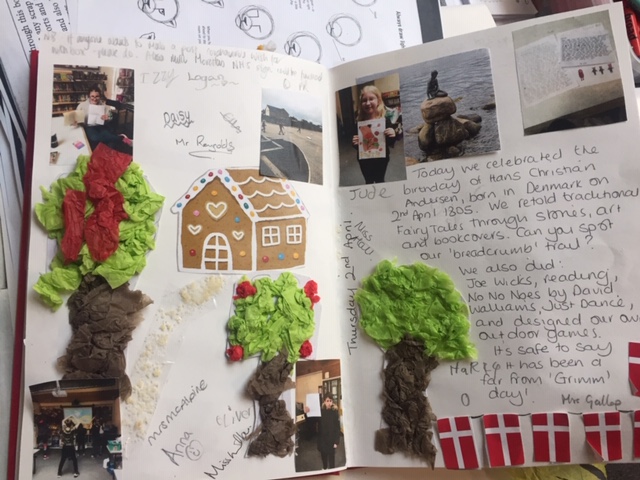 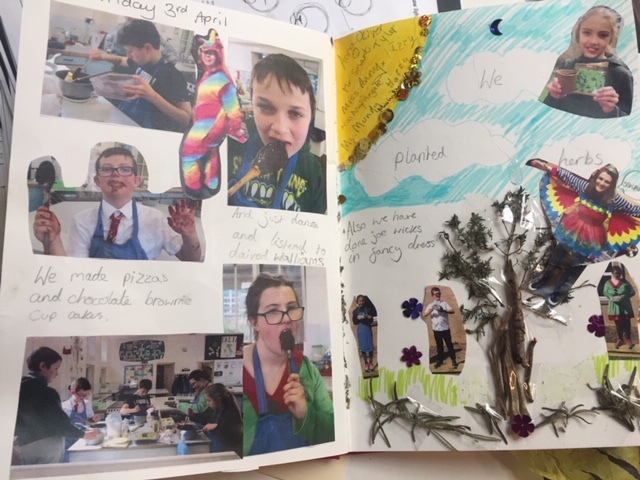 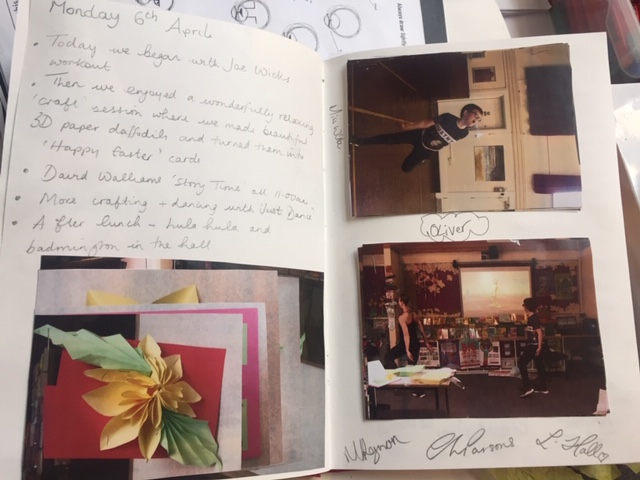 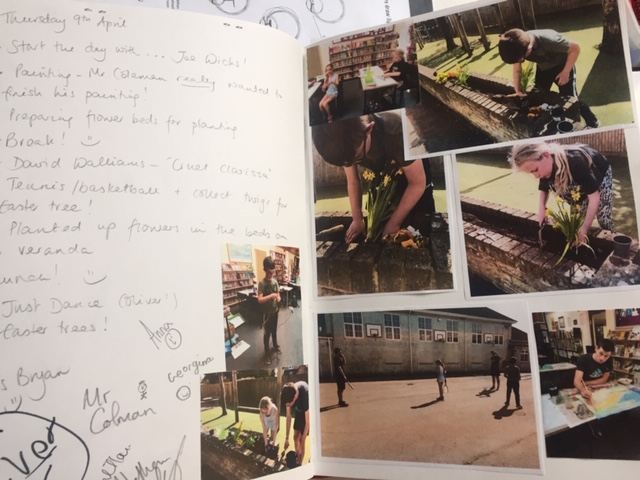 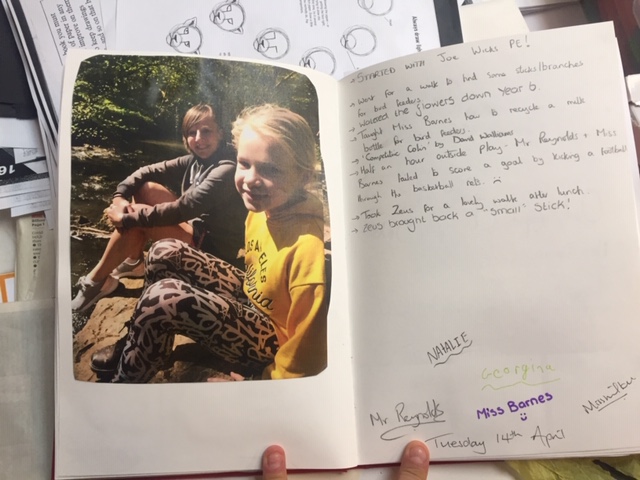 Your Days at Home
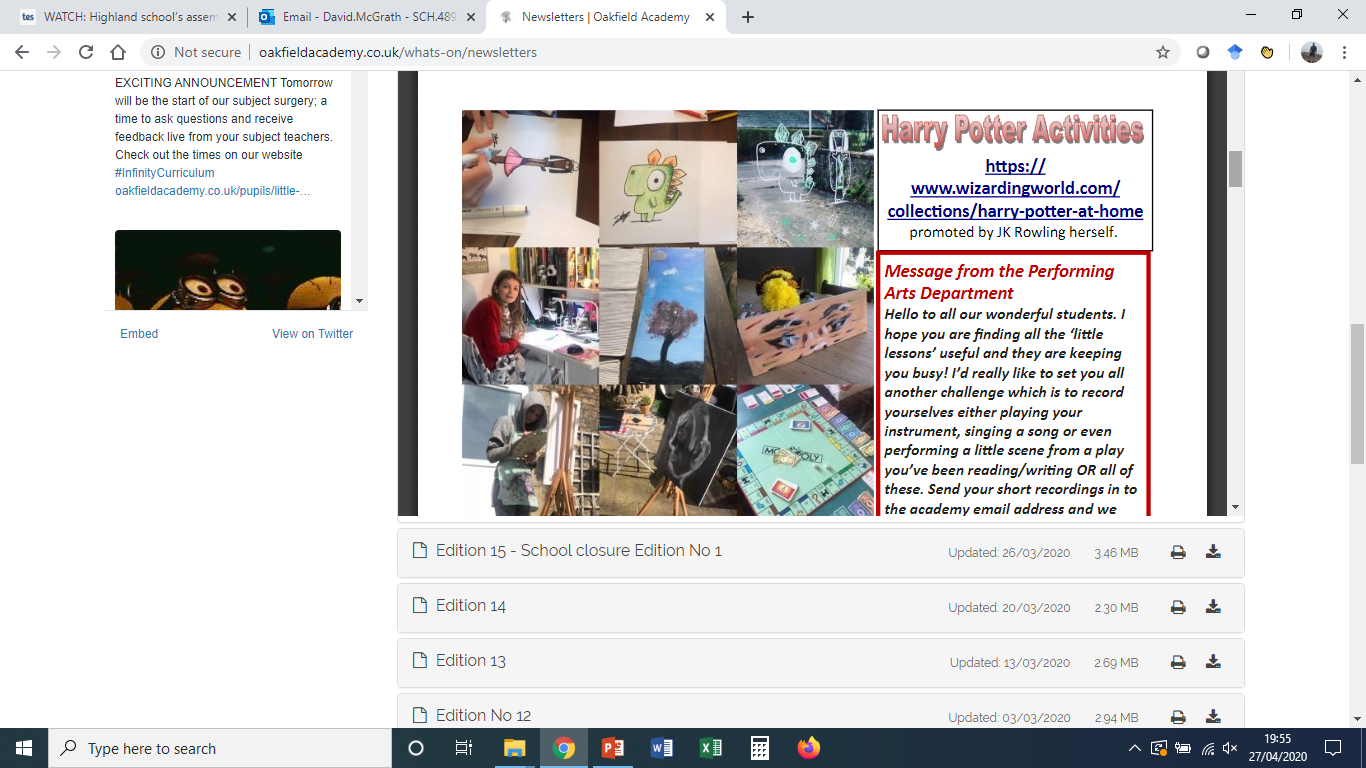 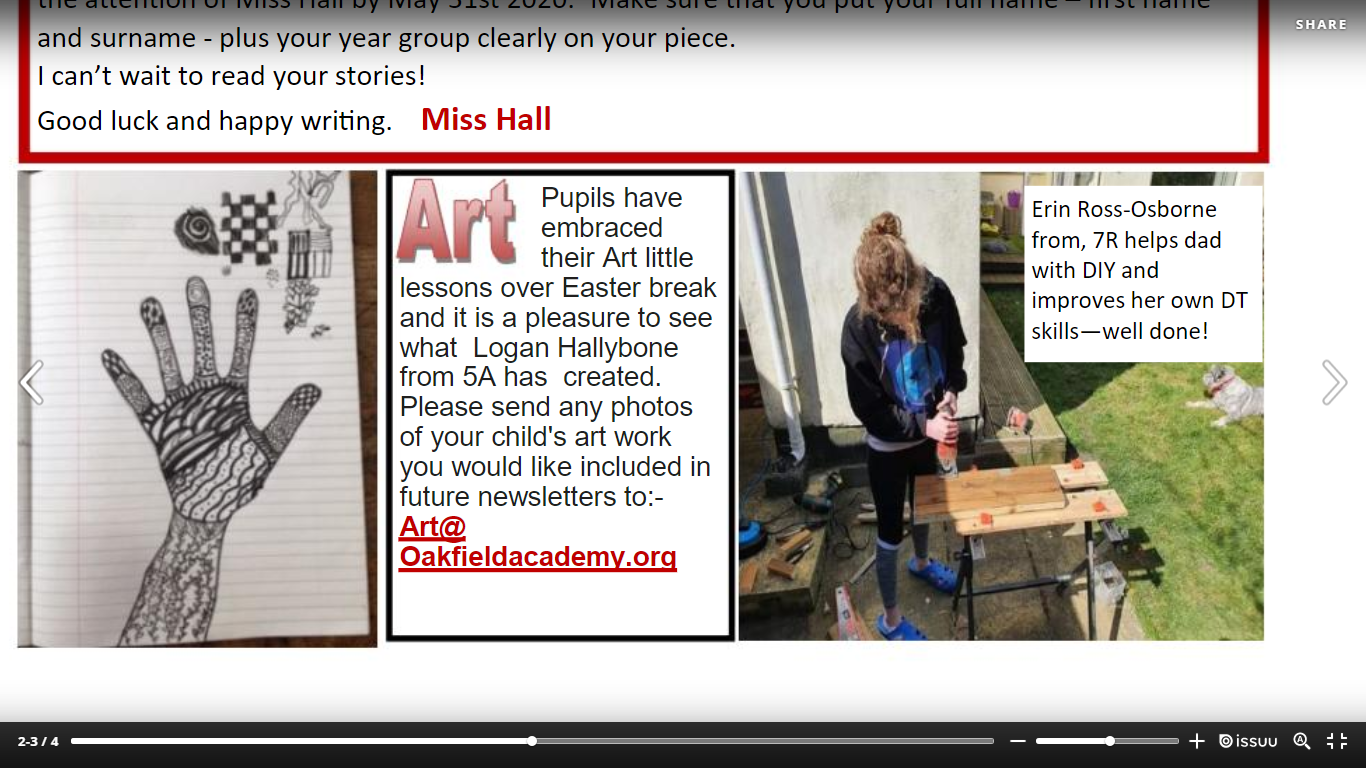 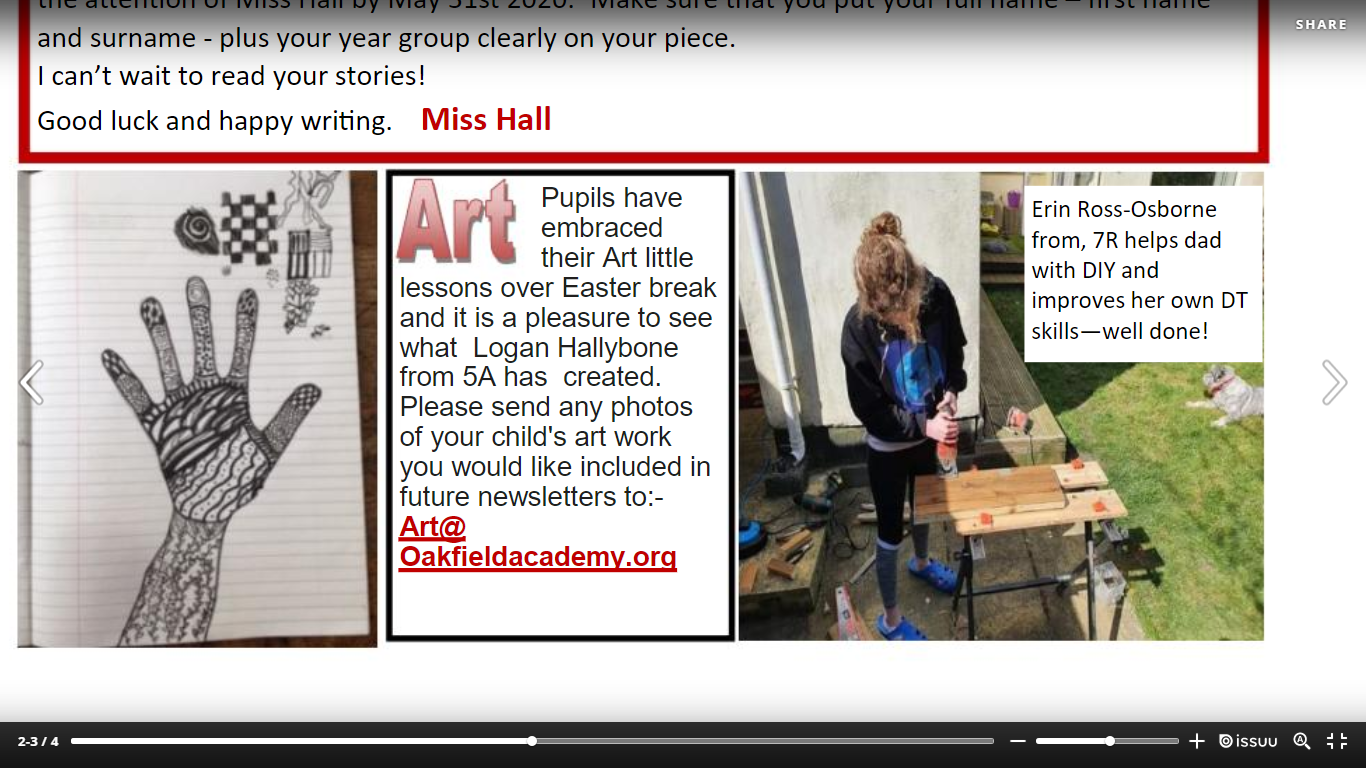 My Experience….
Lots of walking
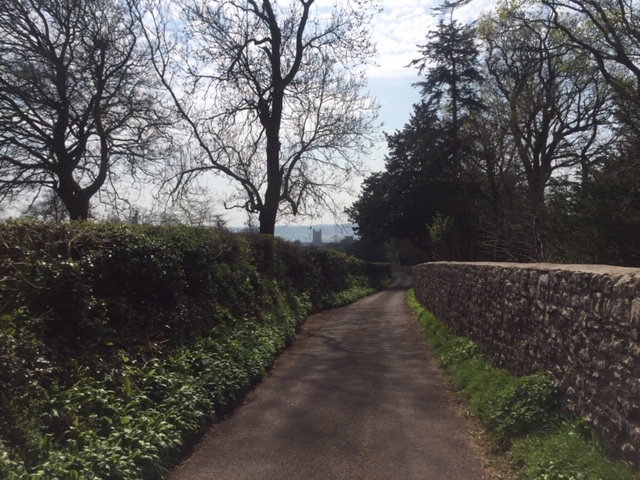 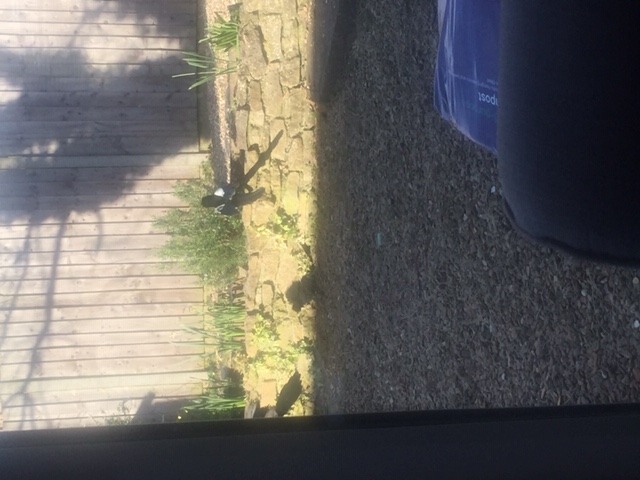 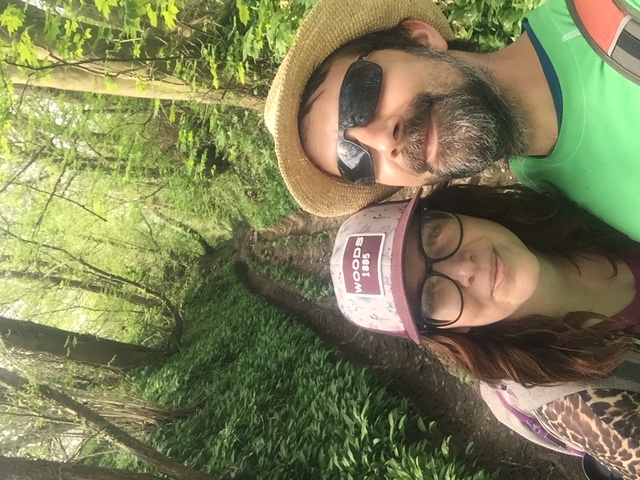 My Experience….
Cleaning (well sort of )
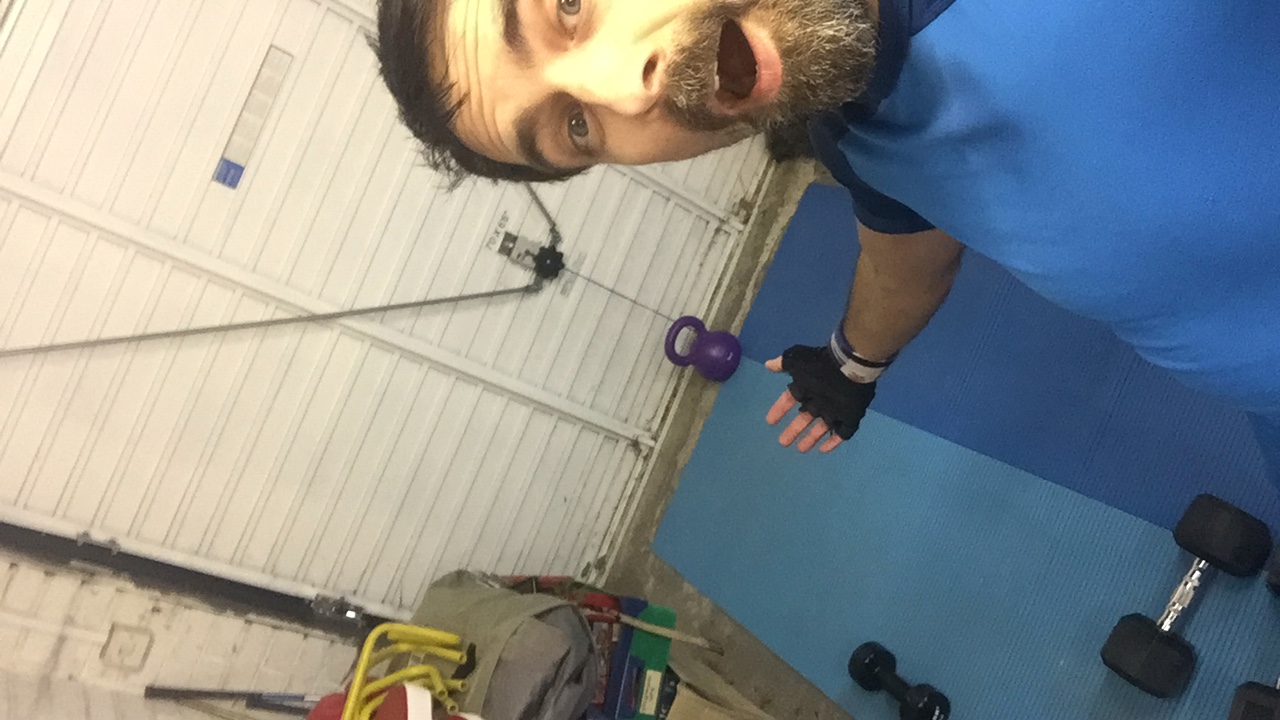 My Experience….
Cooking/Eating/painting!!
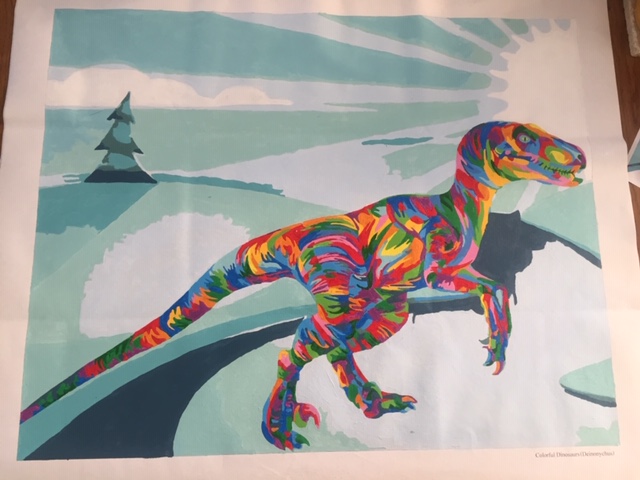 My Experience….
And keeping in touch with friends and family
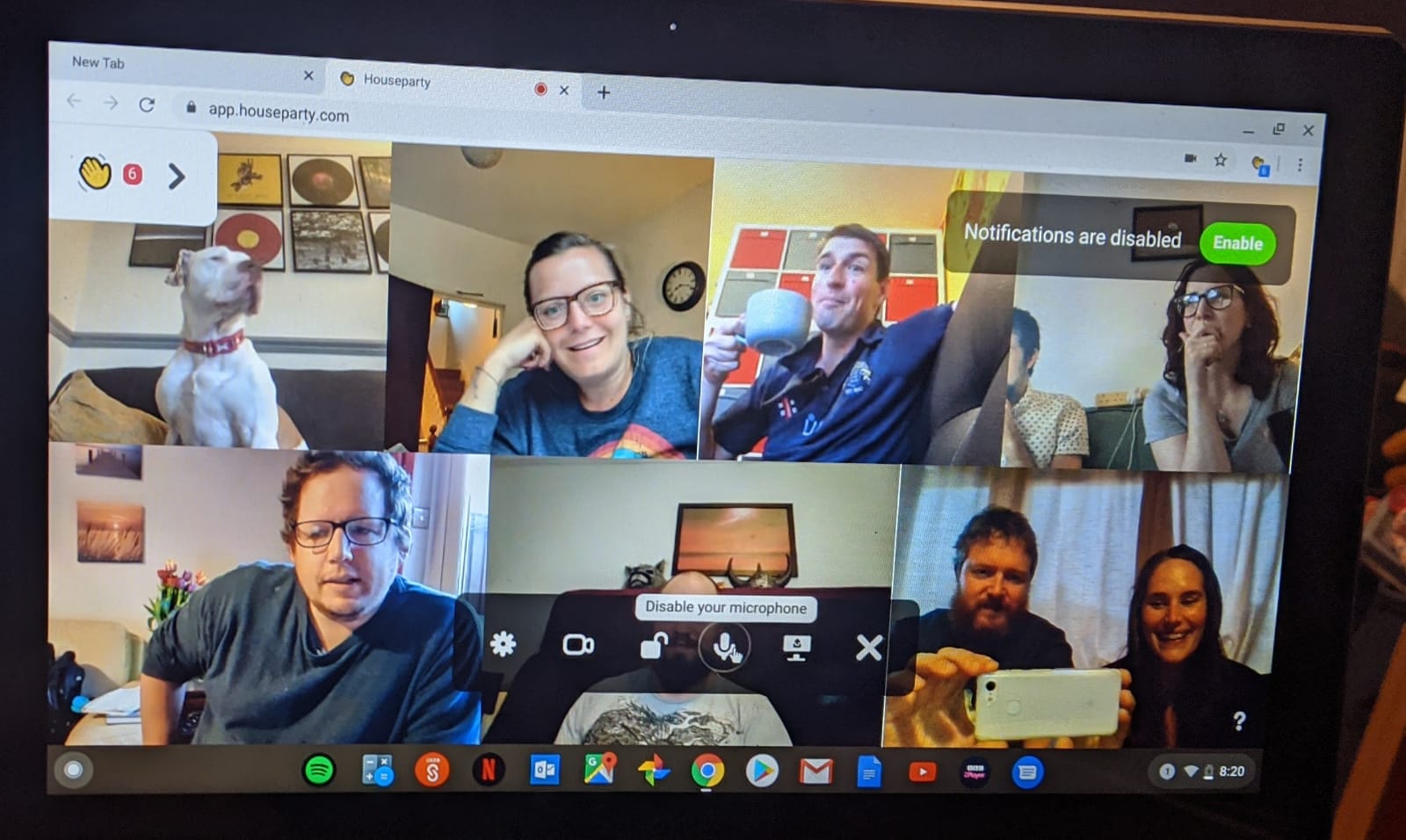 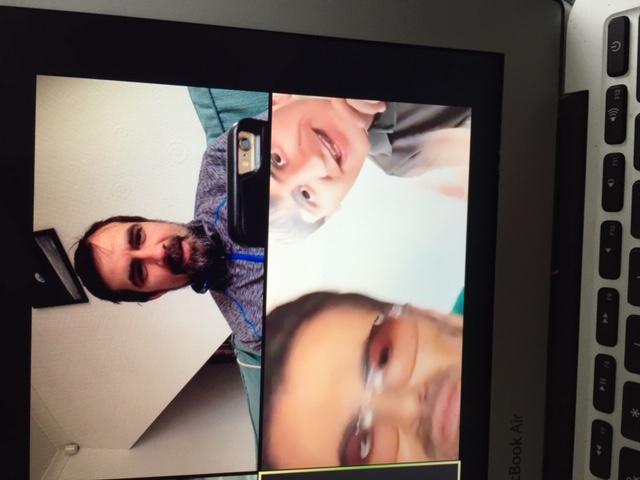 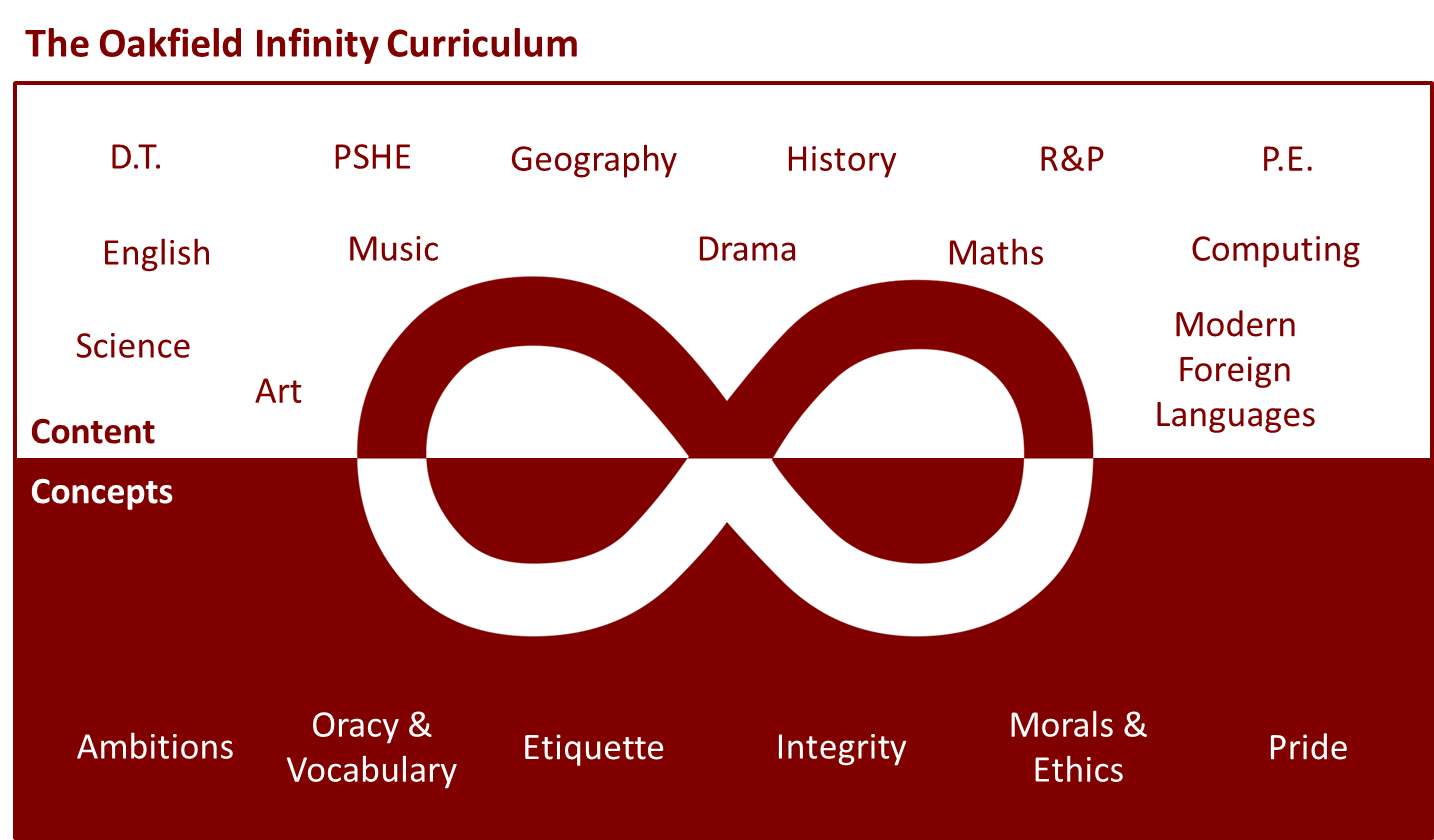 These Core Concepts form a huge part of our Academy; We want you to be able to demonstrate them in and out of school
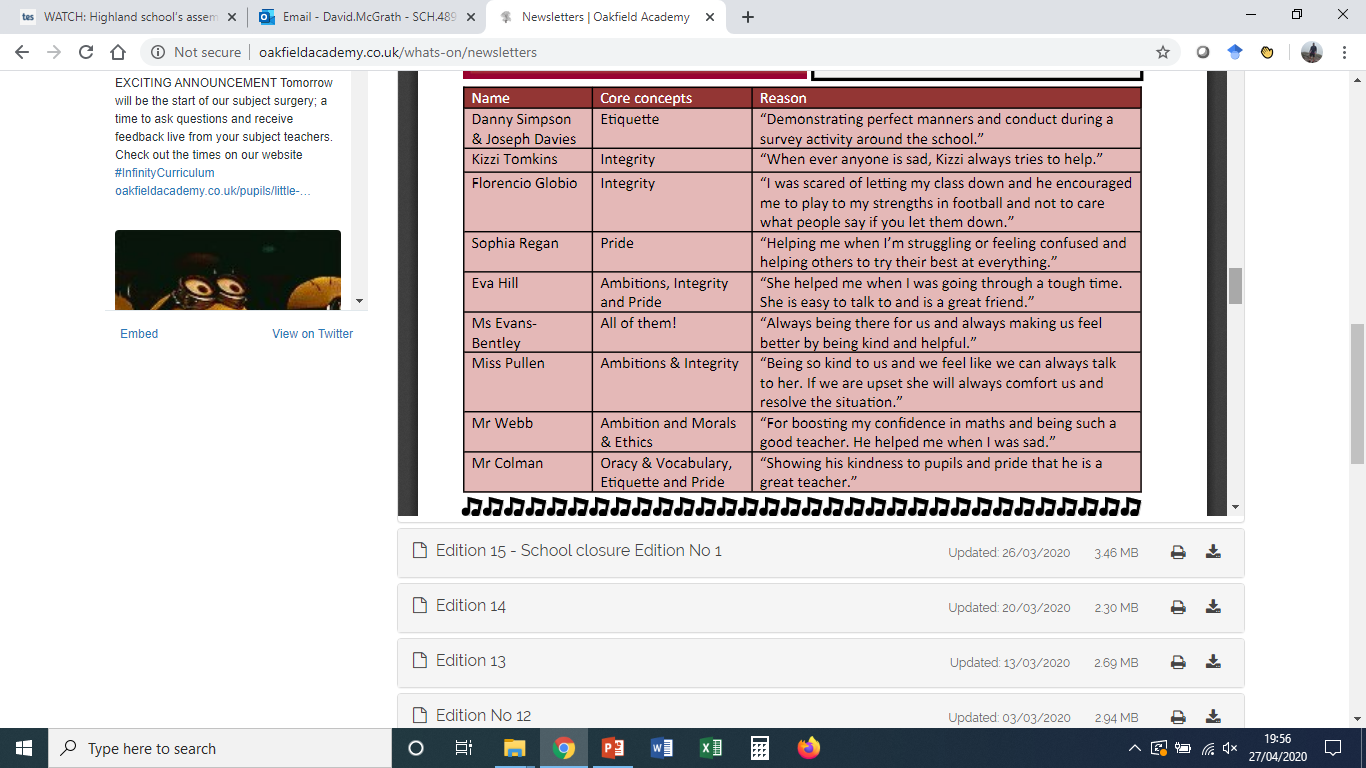 A positive attitude towards Morals and Ethics (knowing right and wrong and how to communicate that)
We are Ambitious and will always want to improve
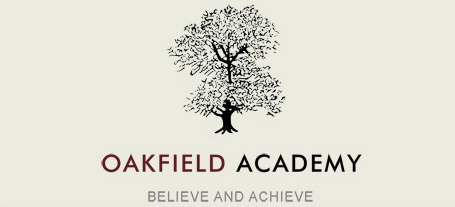 We have Pride in being part of Oakfield Academy
This is just what we do at Oakfield Academy and into the wider community. We have….
Great Oracy and Vocabulary (being confident in speaking and listening)
Great Integrity (being honest and doing the right thing)
Good Etiquette & Manners
Your Home Learning: Its all here under Little Lessons
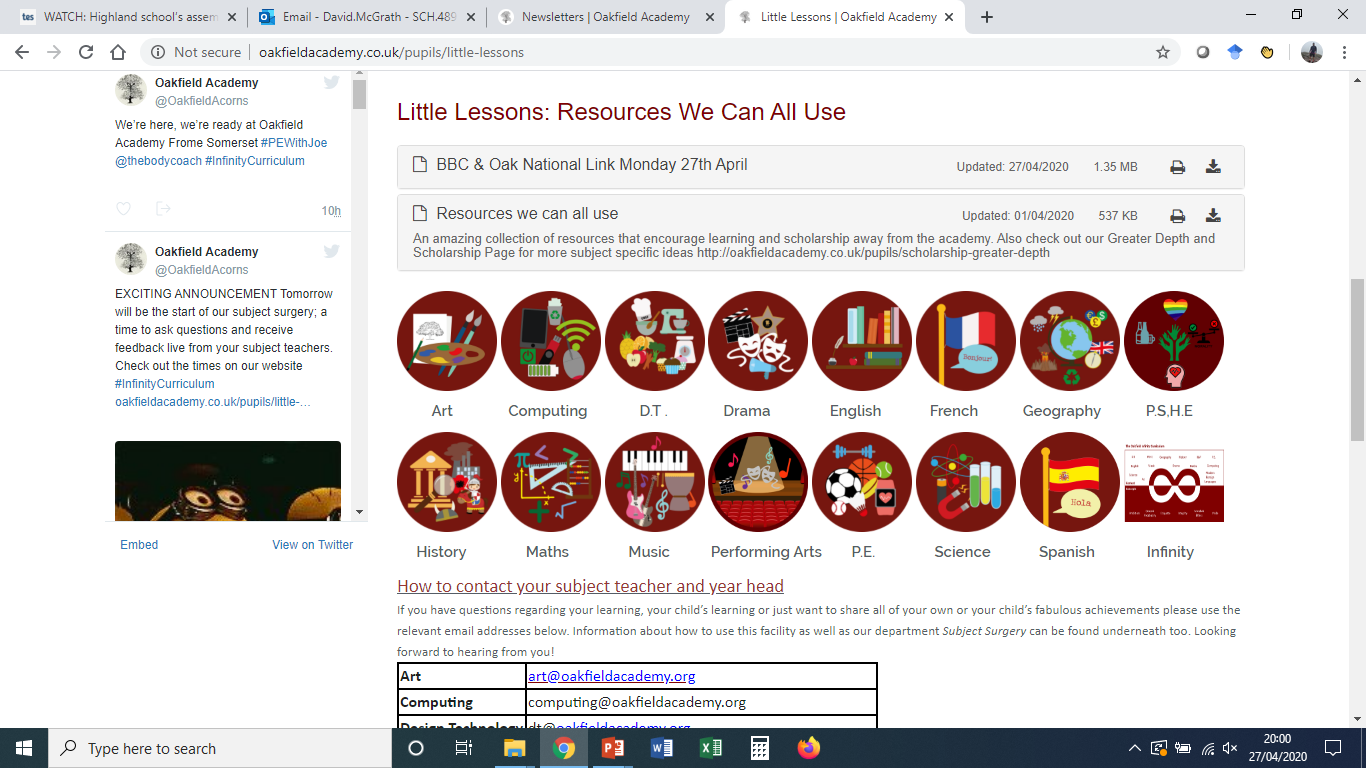 What does the home learning offer look like?
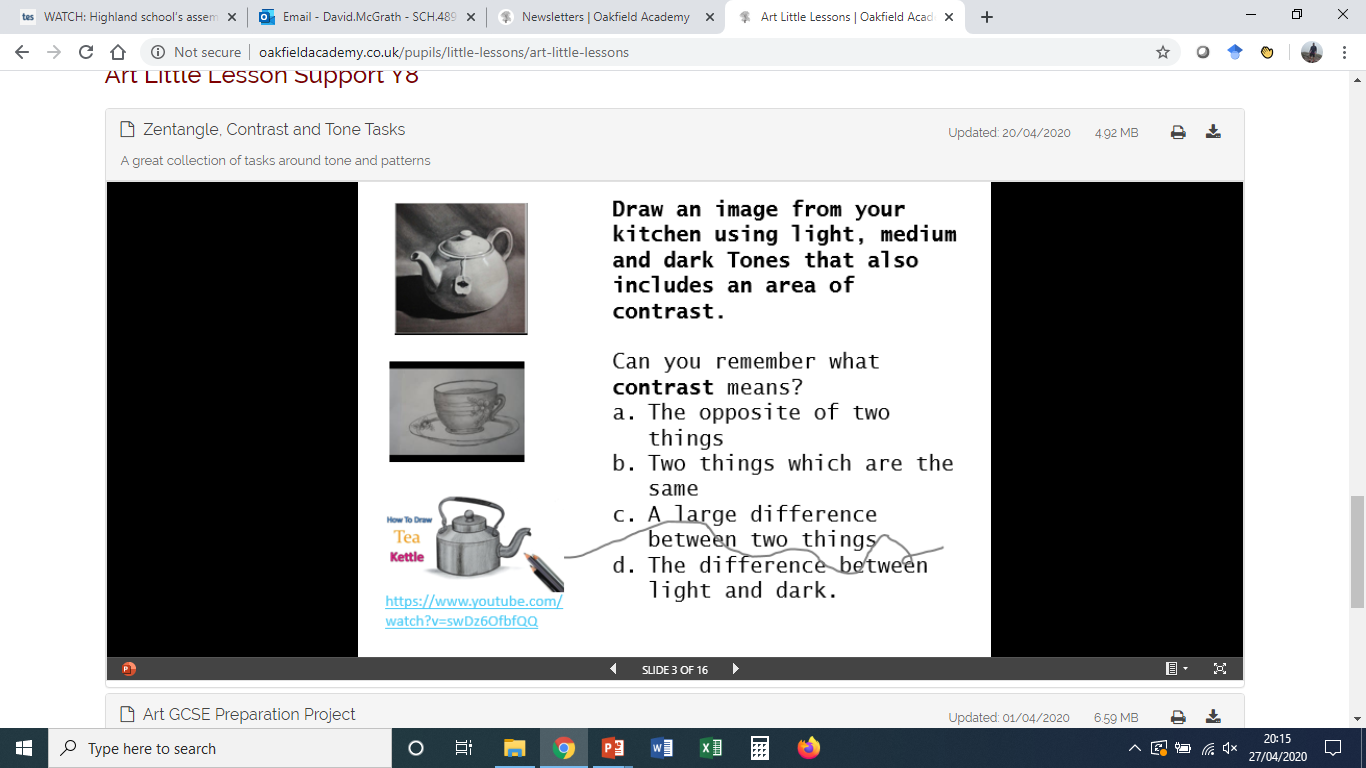 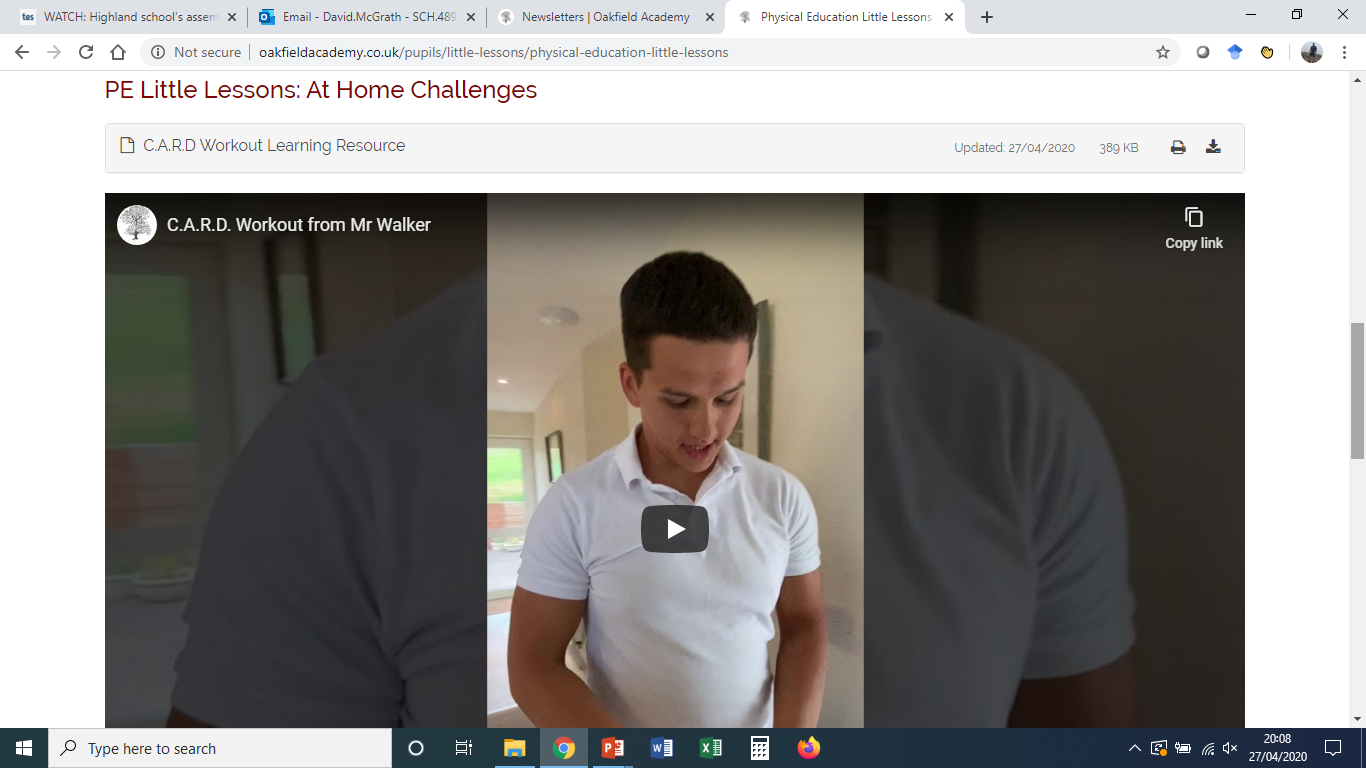 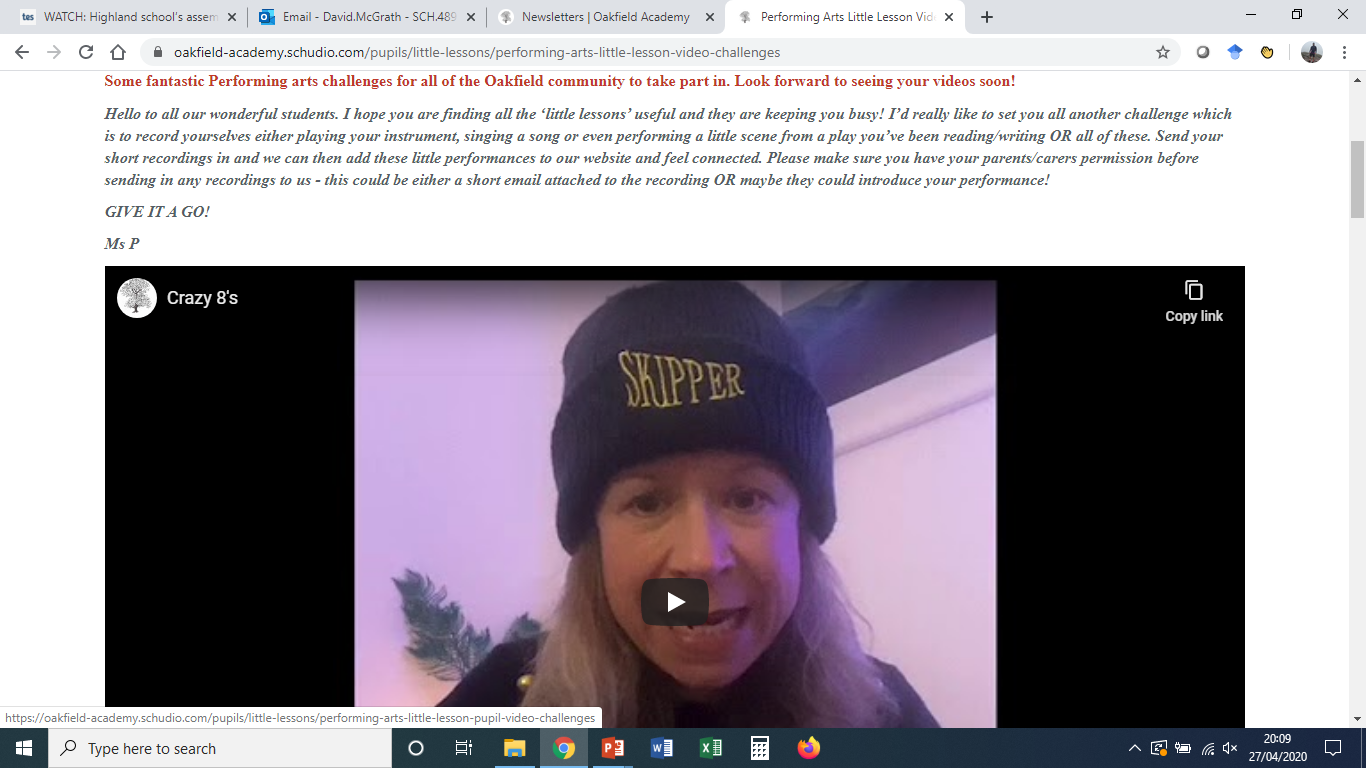 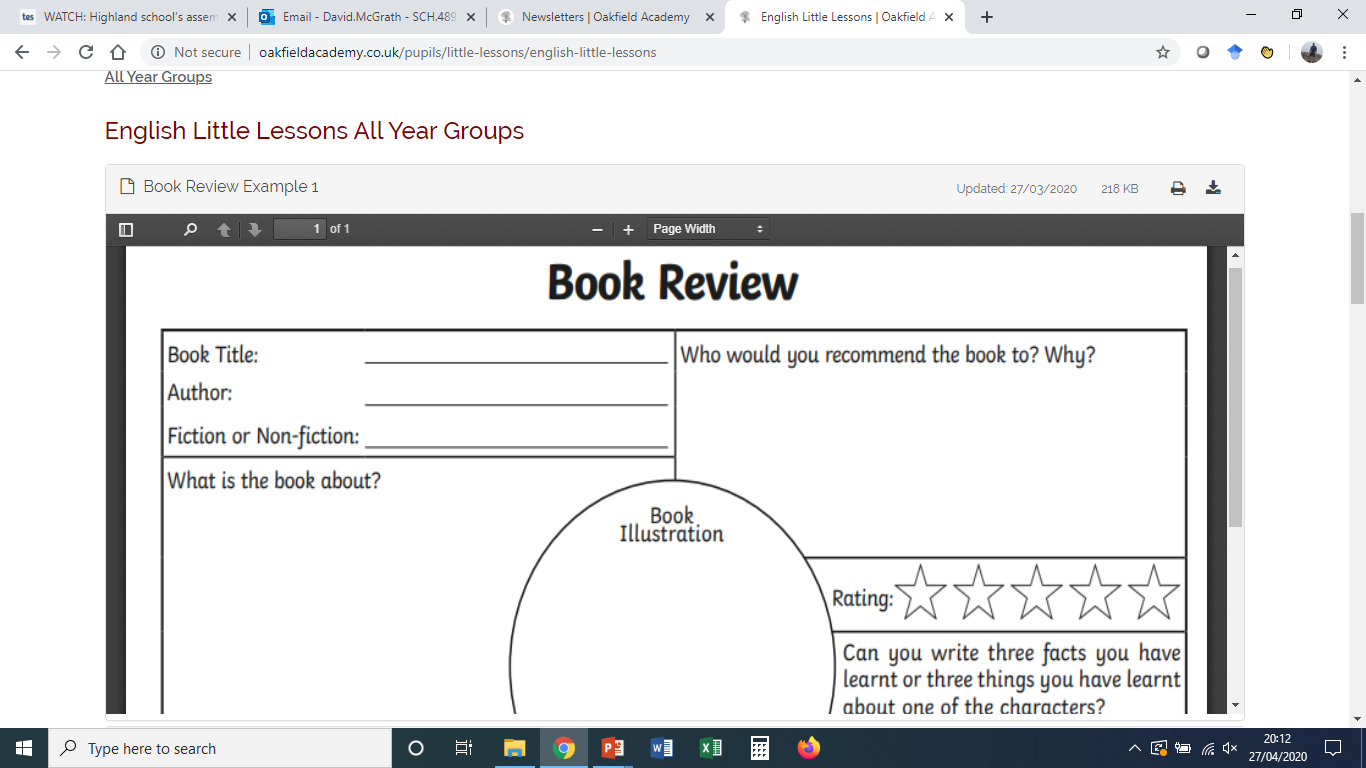 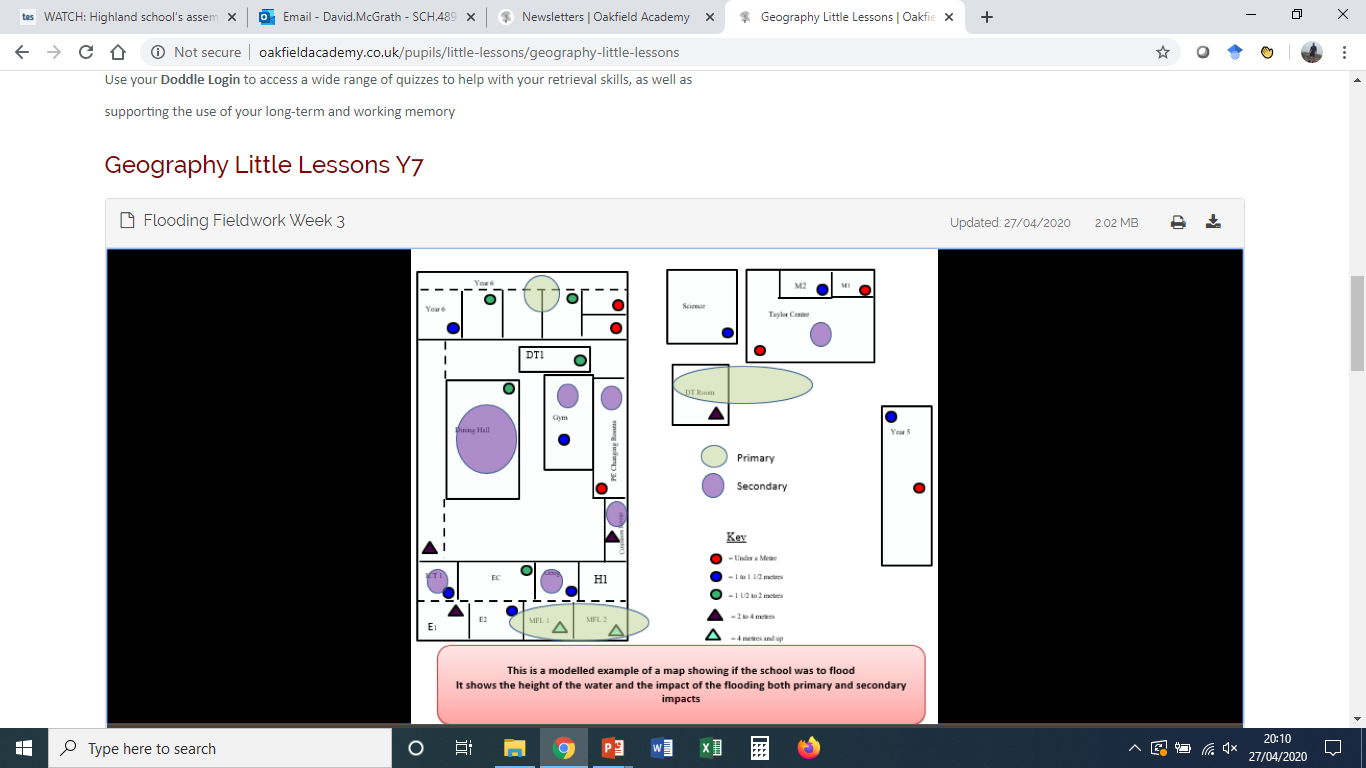 If you can aim to engage for 1-3 hours a day with learning
The offer here is unique to Oakfield pupils
But learning can be found in lots of other areas
We as teachers want to see your achievements and give you feedback to support your learning
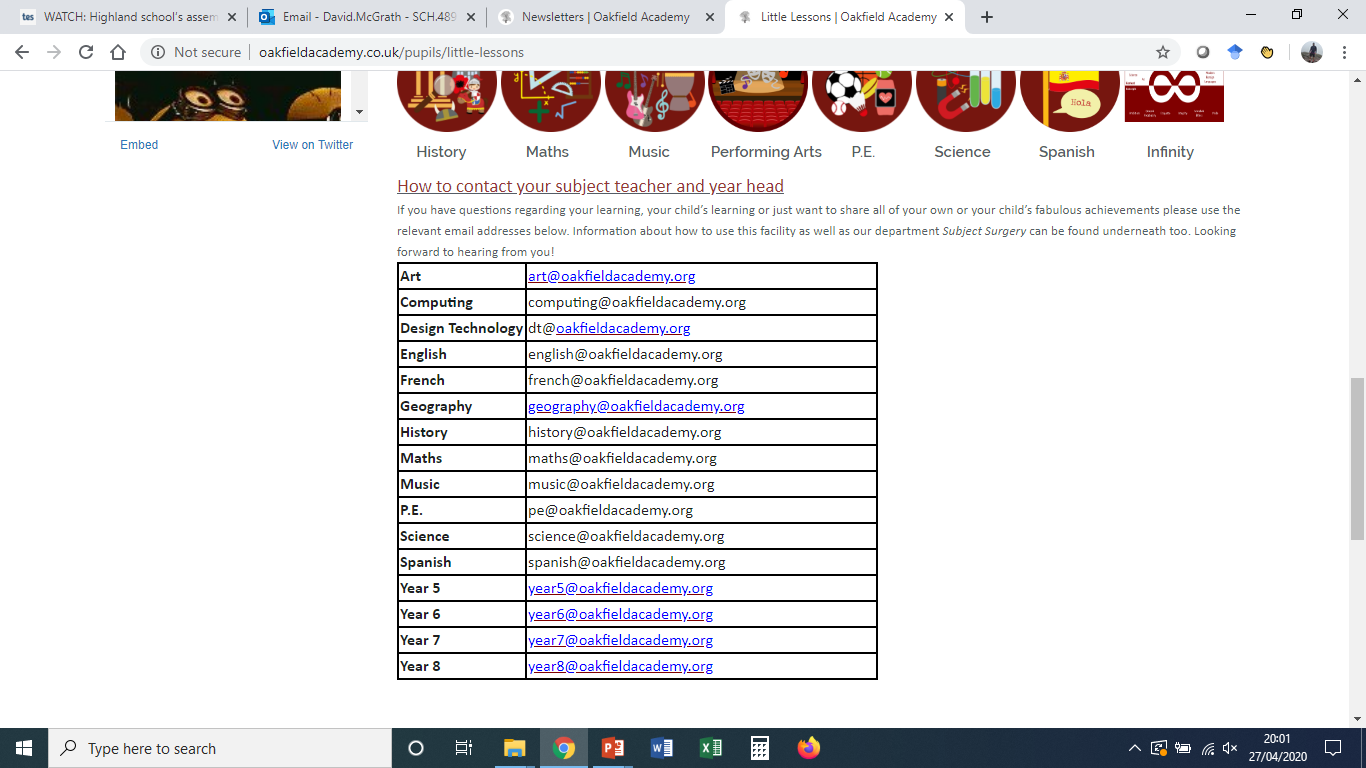 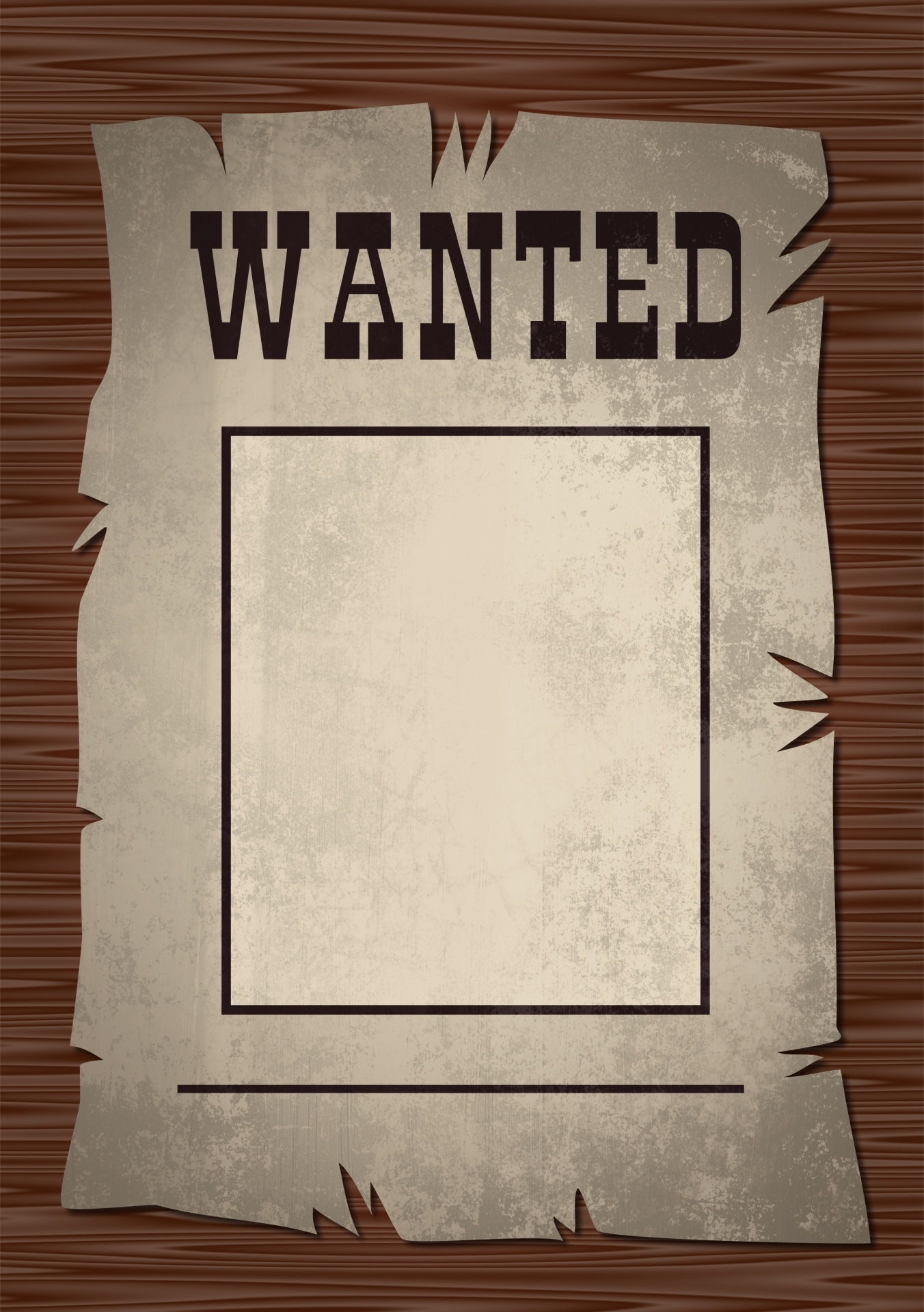 Musicians for next weeks assembly

If you would like to record yourself playing a musical instrument and send to us ready for assembly next Wednesday that would be fabulous!!

oakfieldacademy@educ.somerset.gov.uk
We all can’t wait for the time we are back together
Until then continue to demonstrate those core concepts outside of Oakfield and communicate all your successes so we can celebrate them
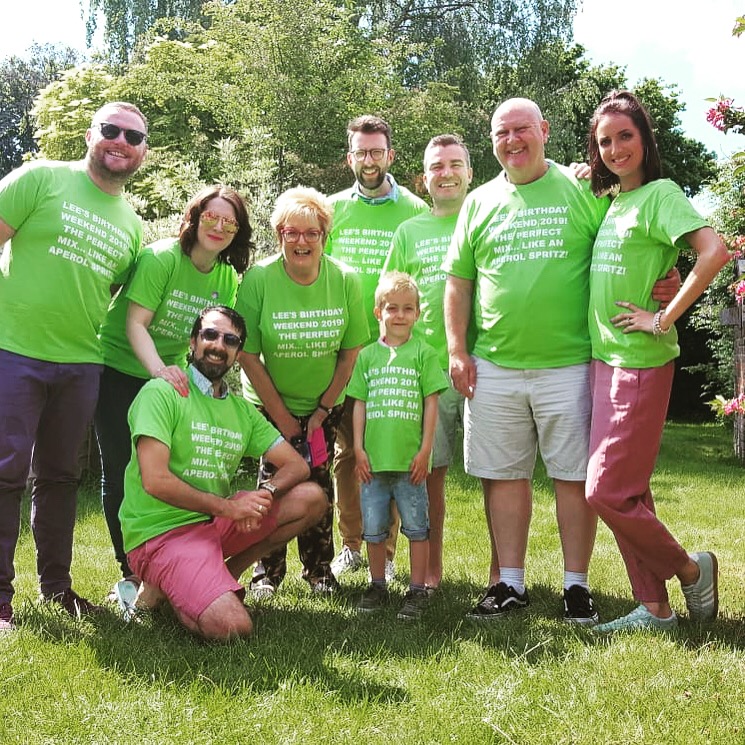